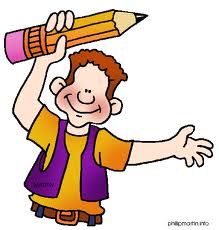 Area of shaded part
Find area of shaded part


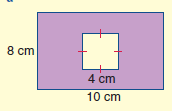 4 cm
7 cm
5 cm
3 cm
2 cm
10 cm
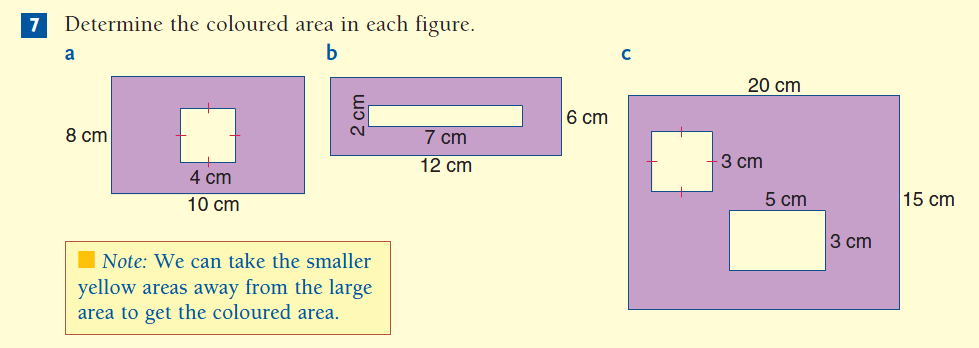 
Find the area of these figures…
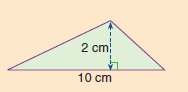 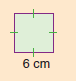 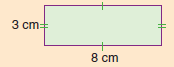 Find the area of these figures…
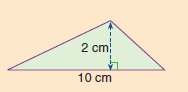 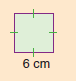 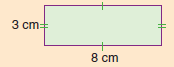